Organ Systems
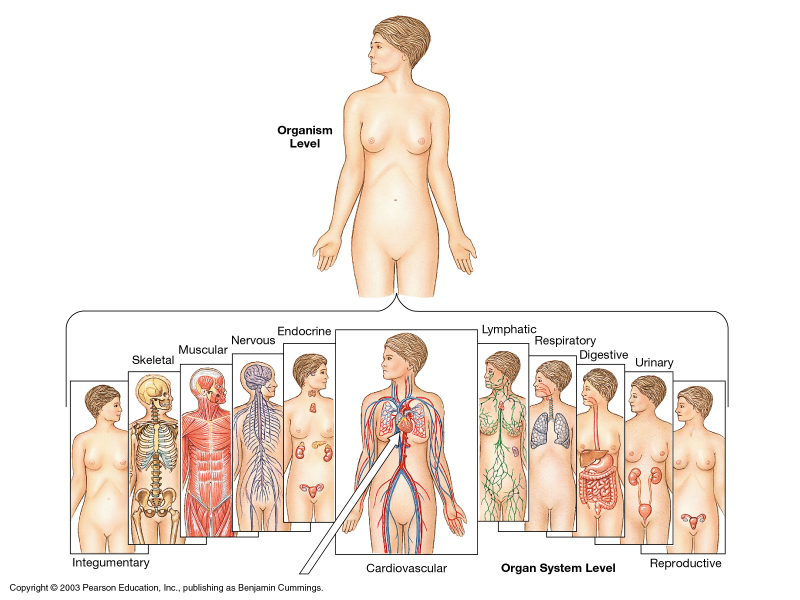 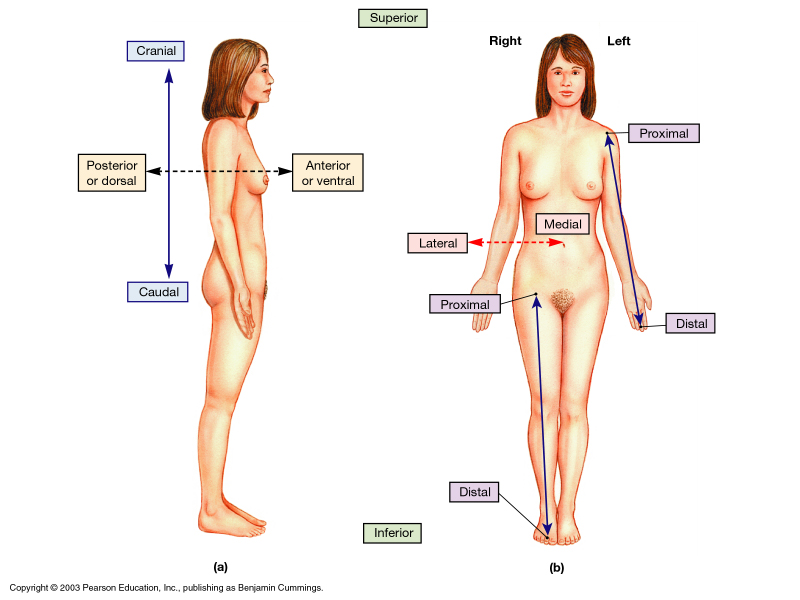 Four-footed body directions
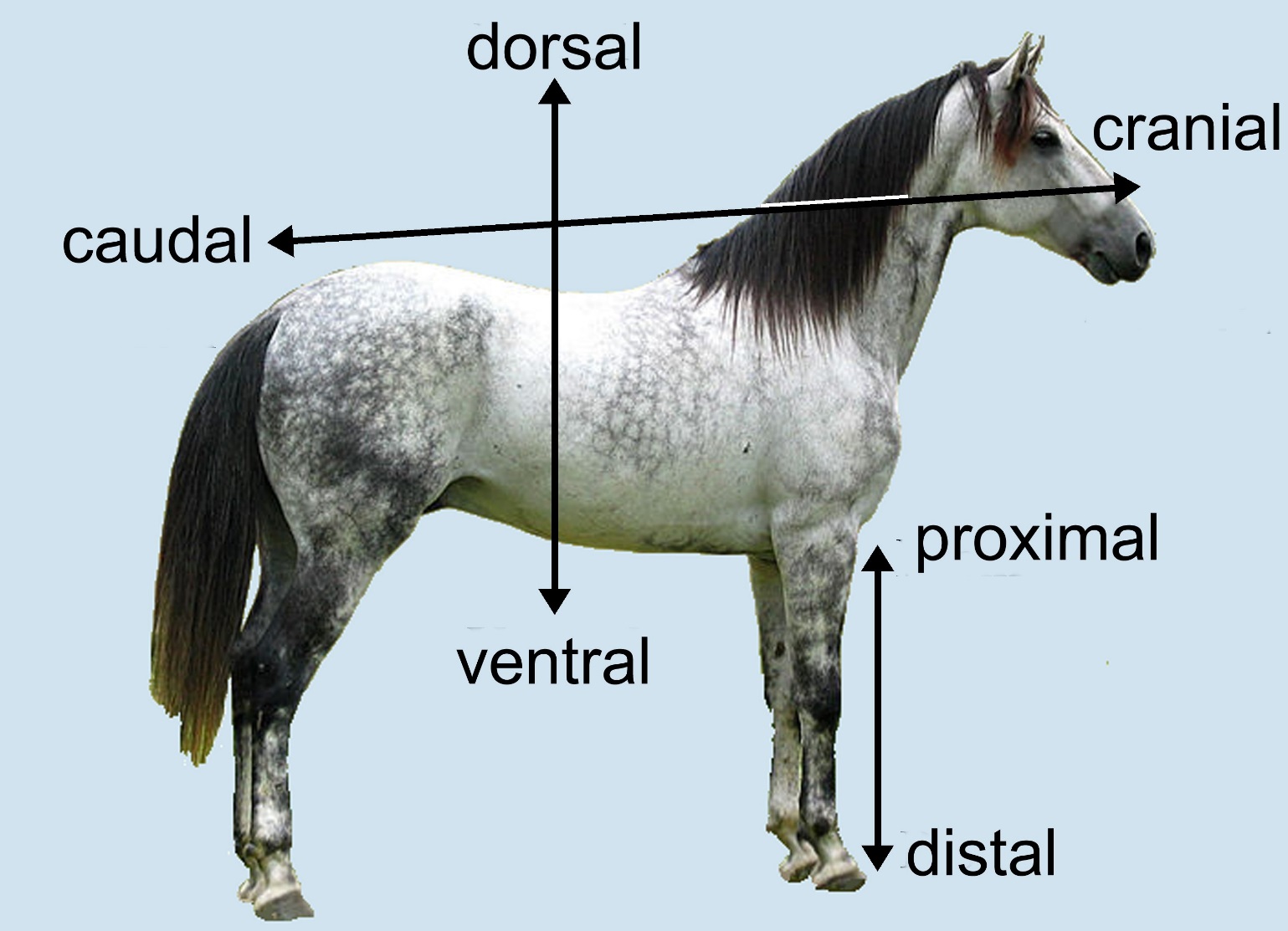 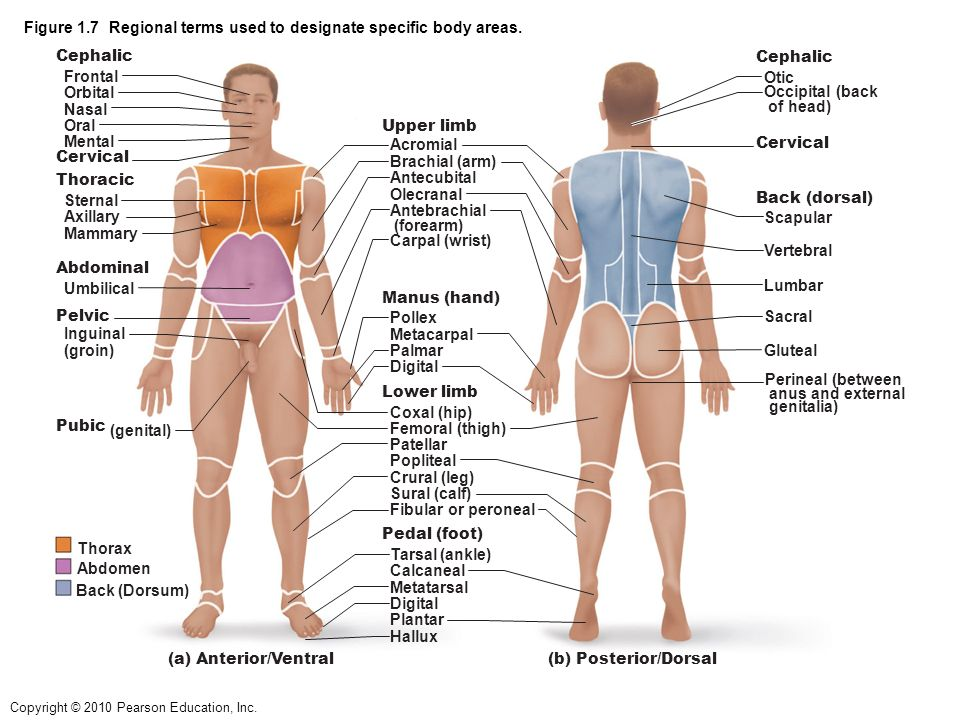 Human Anatomy:			An introduction
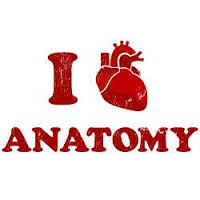 What exactly is Anatomy and Physiology anyway?
Ana – apart     tomy – to cut
Physio – body  logy- study of 

STRUCTURE = FUNCTION
Divisions of Anatomy
Gross Anatomy
Microscopic Anatomy
Cytology 
Histology
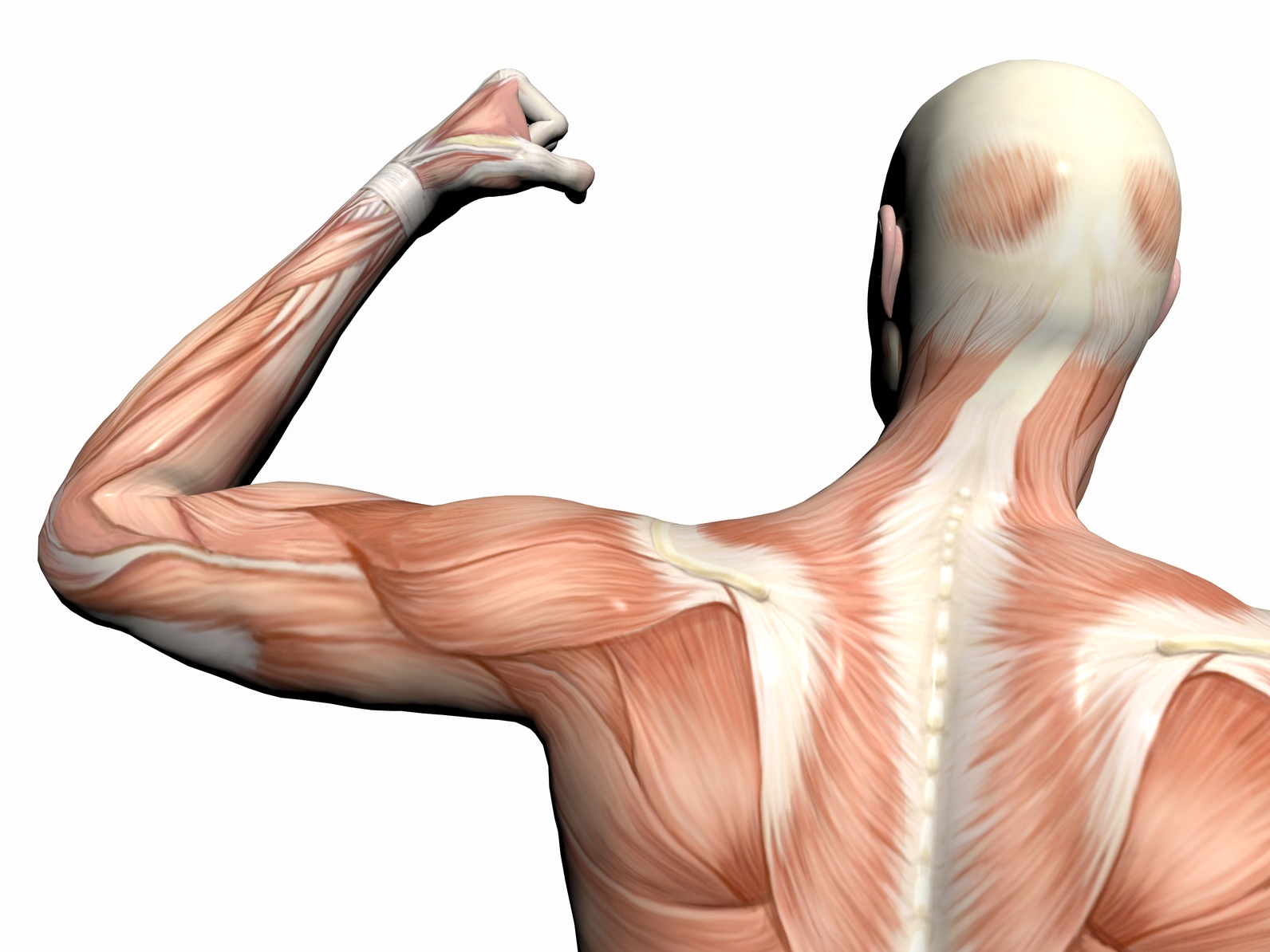 Hierarchy of Organization
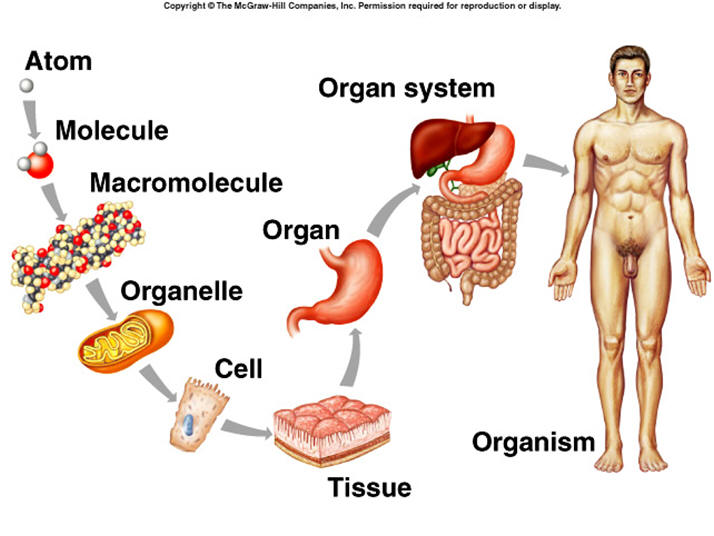 What are you made of ?
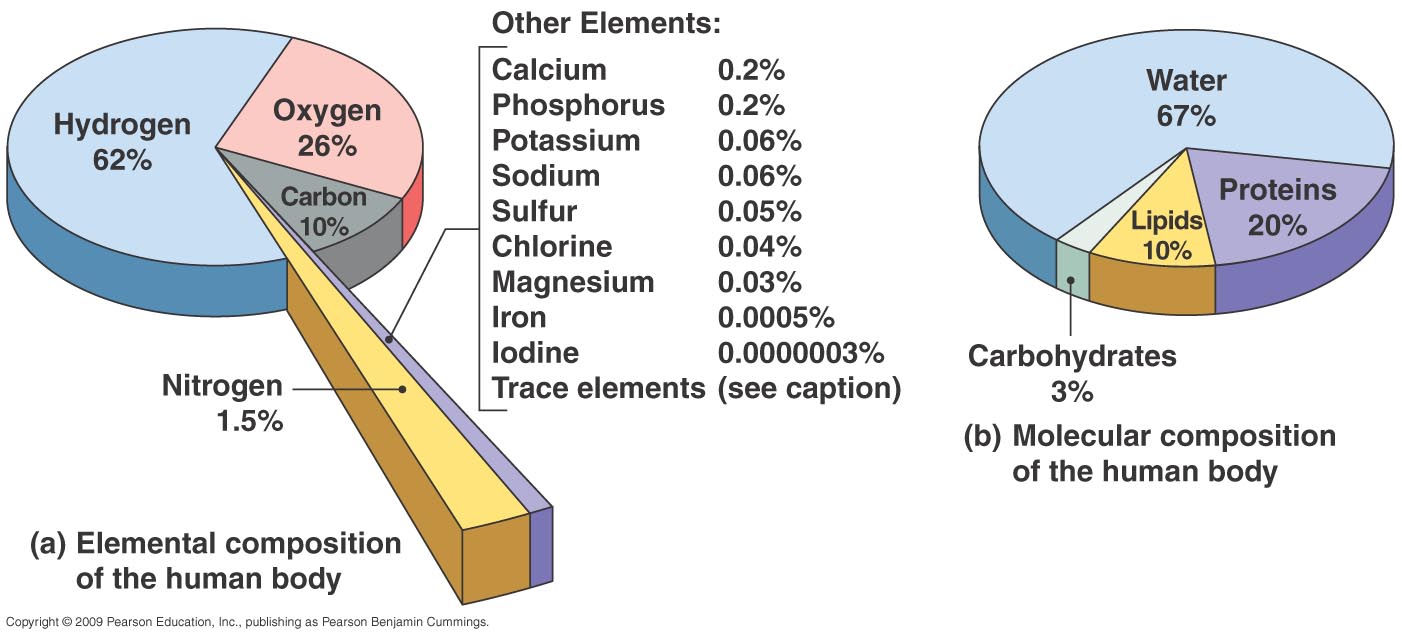 [Speaker Notes: Why CHO SO IMPORTANT!]
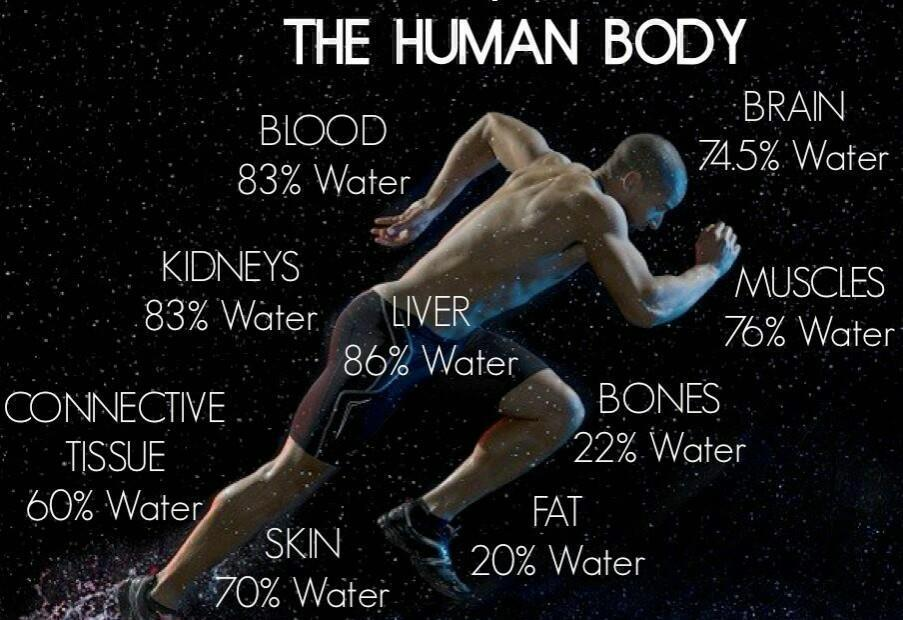 Ways to Study Anatomy
Regional Anatomy – study one region of the body at a time and learn everything about the region

Systemic Anatomy – study one body system at a time.  This is the approach we will use in this course
Body Planes and Sections
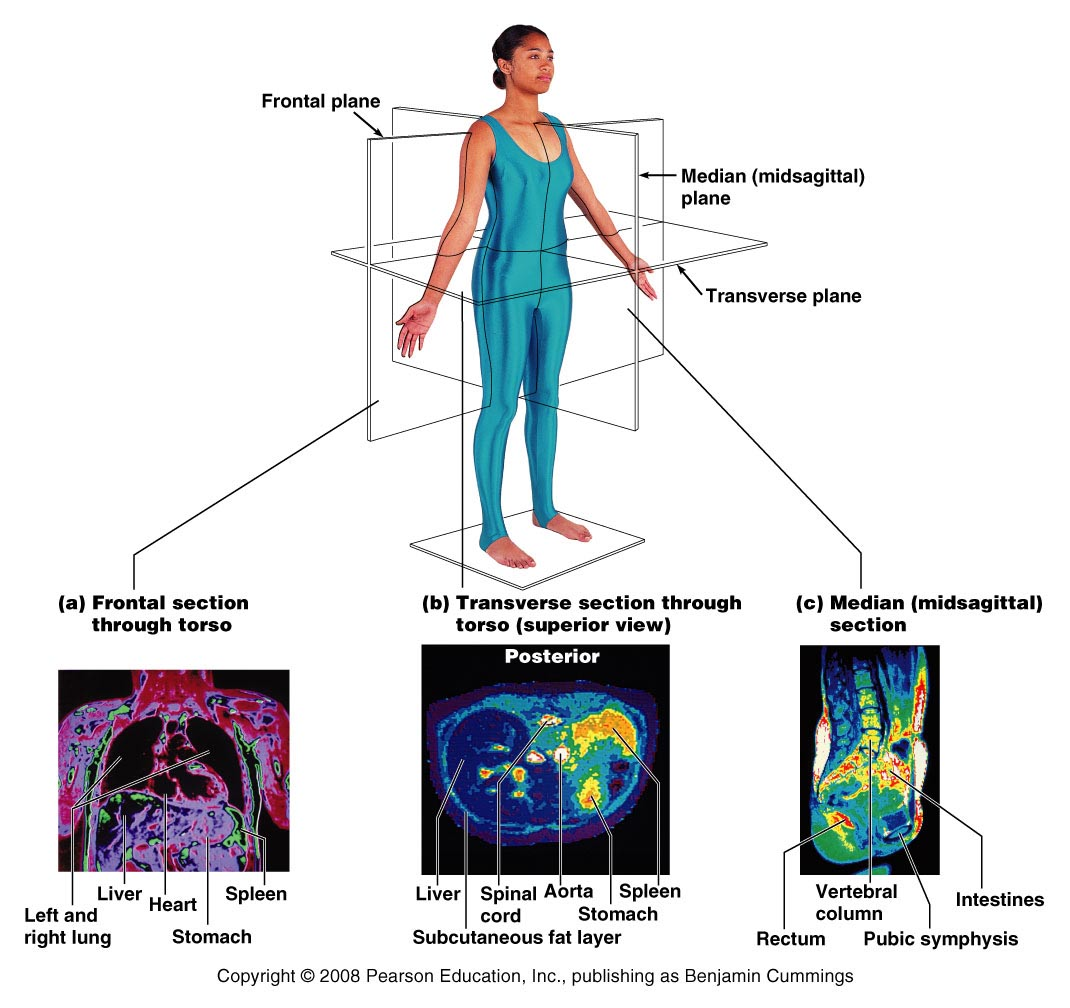 Body Planes
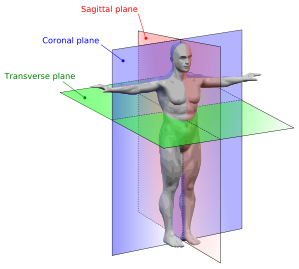 Sagittal – divides the body into right and left parts
(Think of an arrow piercing your heart)
Body Planes
Transverse or horizontal (cross section) – divides the body into superior and inferior parts 
(Transverse a Mountain slope, cut across it)
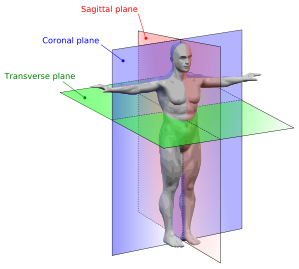 Body Planes
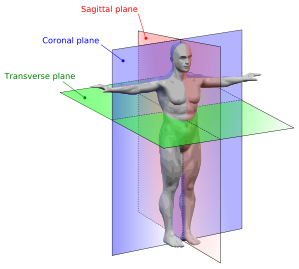 Frontal or coronal  – divides the body into anterior and posterior parts
Body Planes
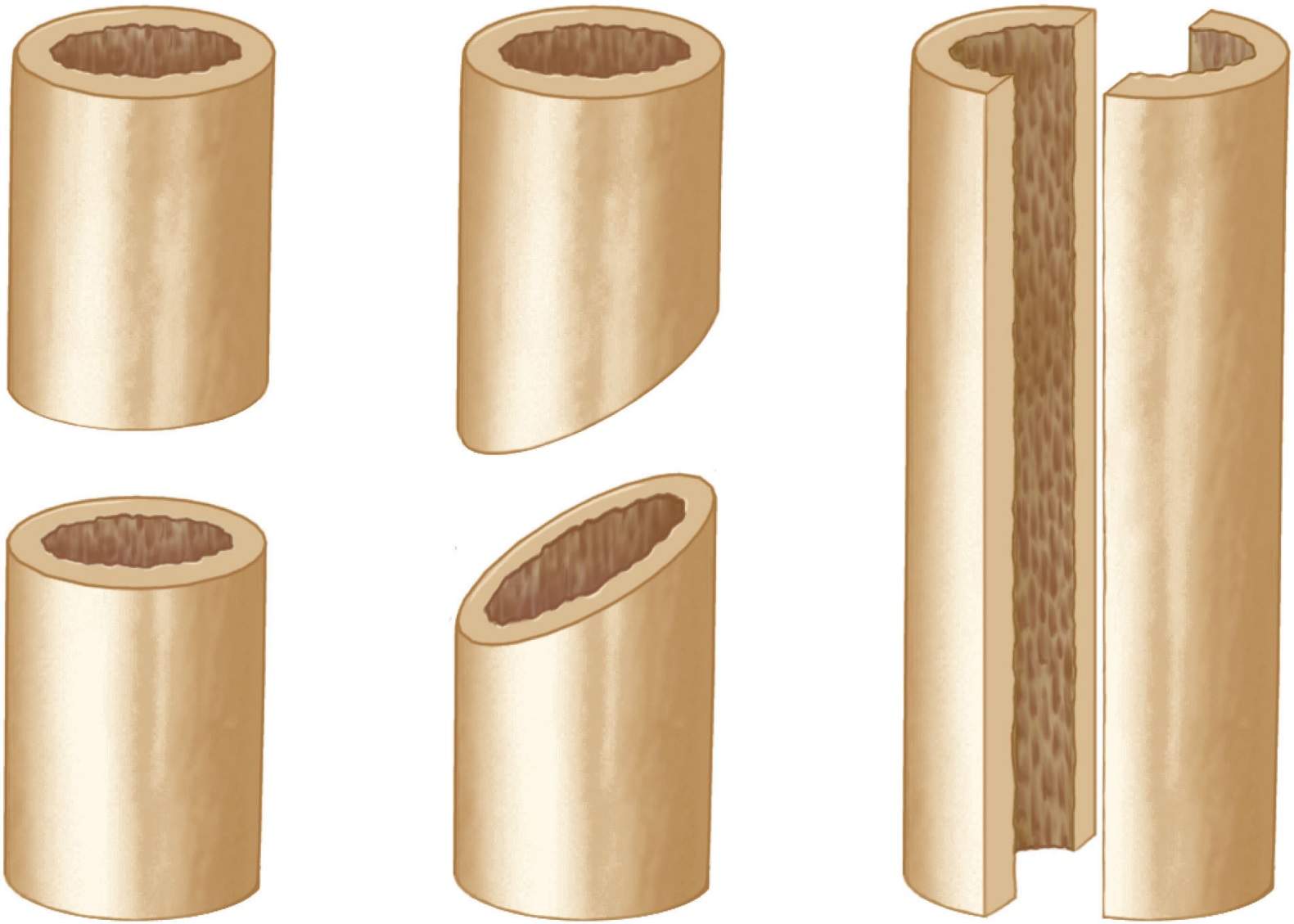 Oblique section – cuts made diagonally
Body Planes
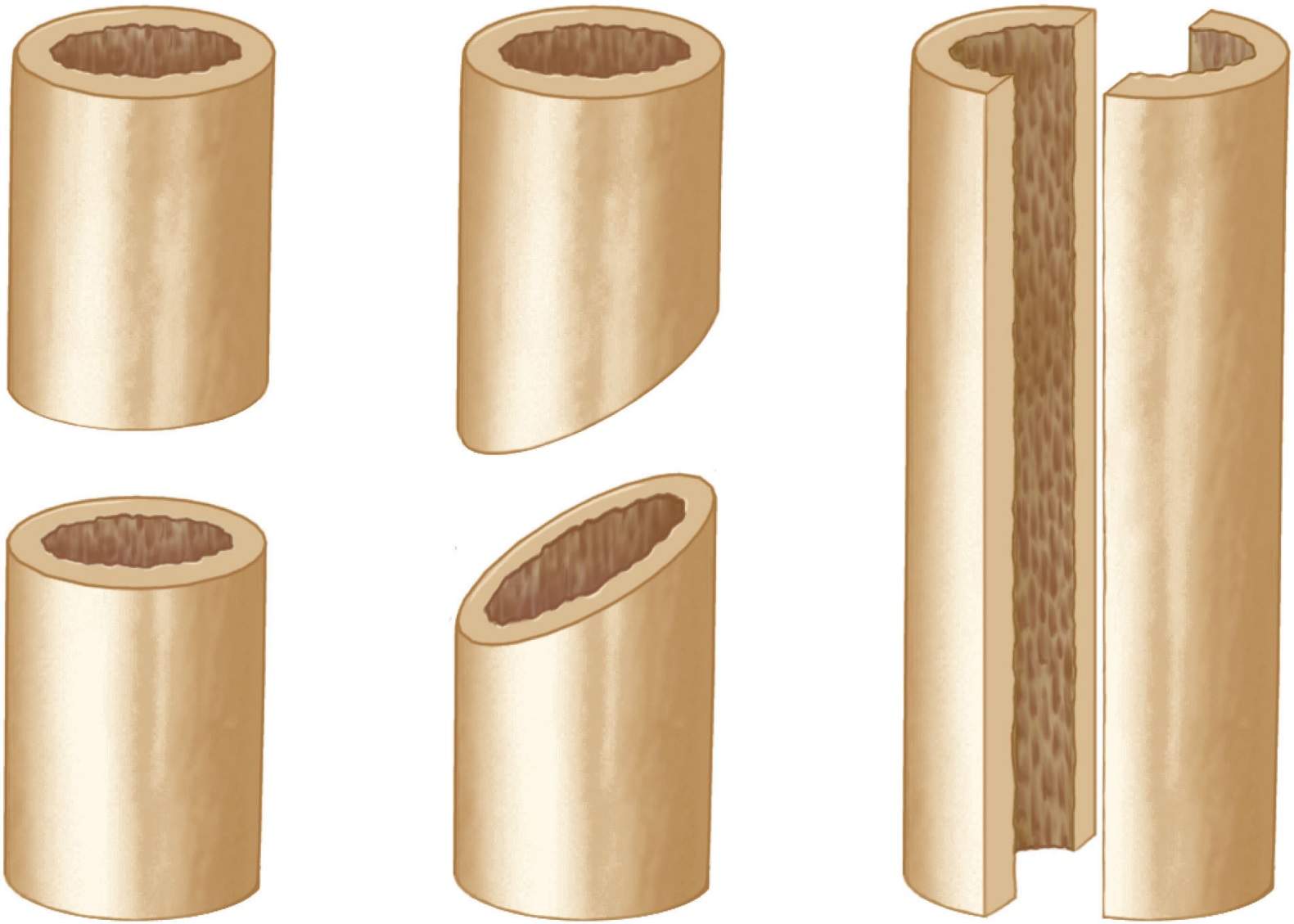 Cross-section or Transverse  – divides the into superior and inferior parts 
(Traverse a Mountain slope, cut across it)
Body Planes
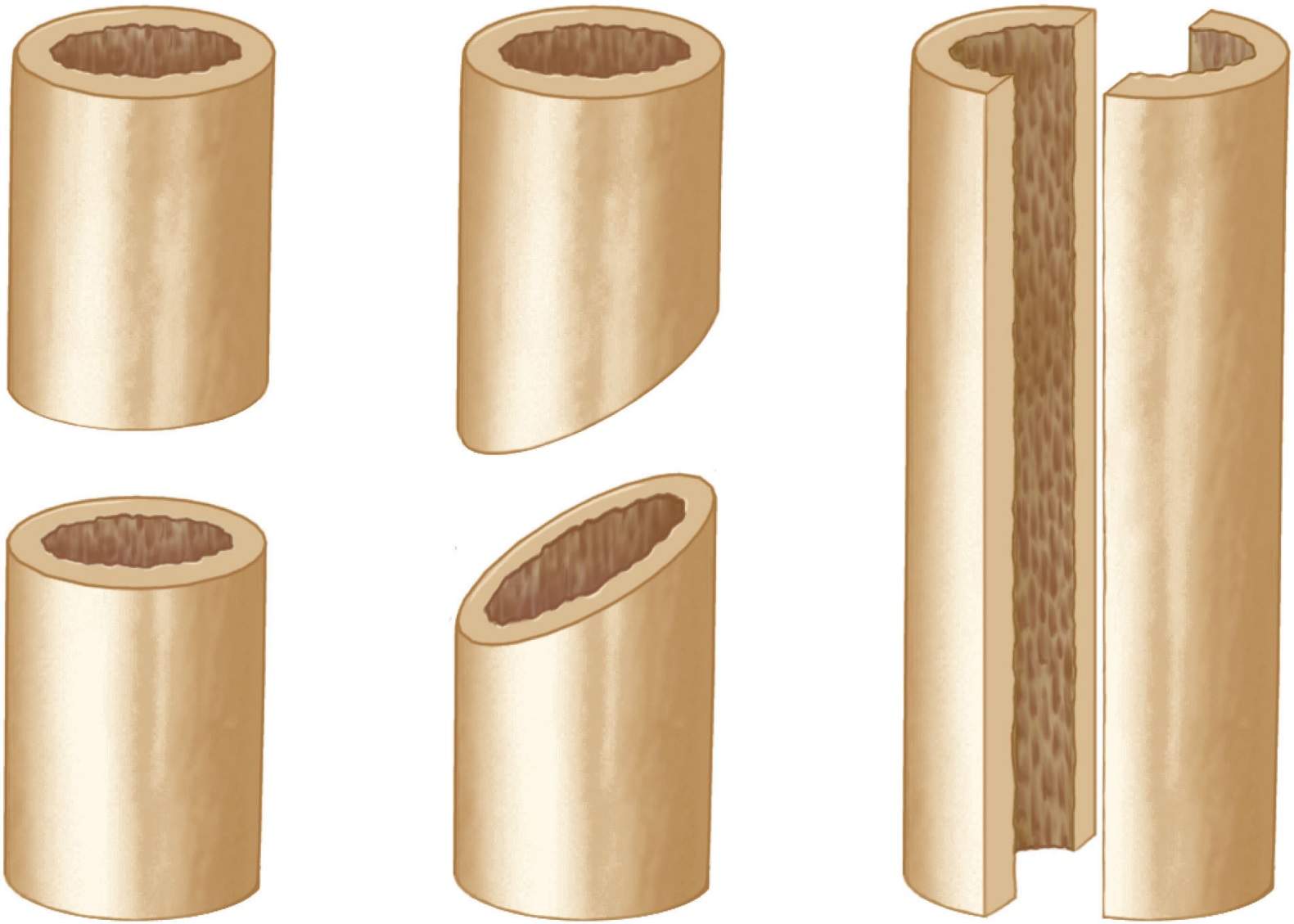 Longitudinal – plane runs along the axis of a long narrow structure.
Anatomical Terminology
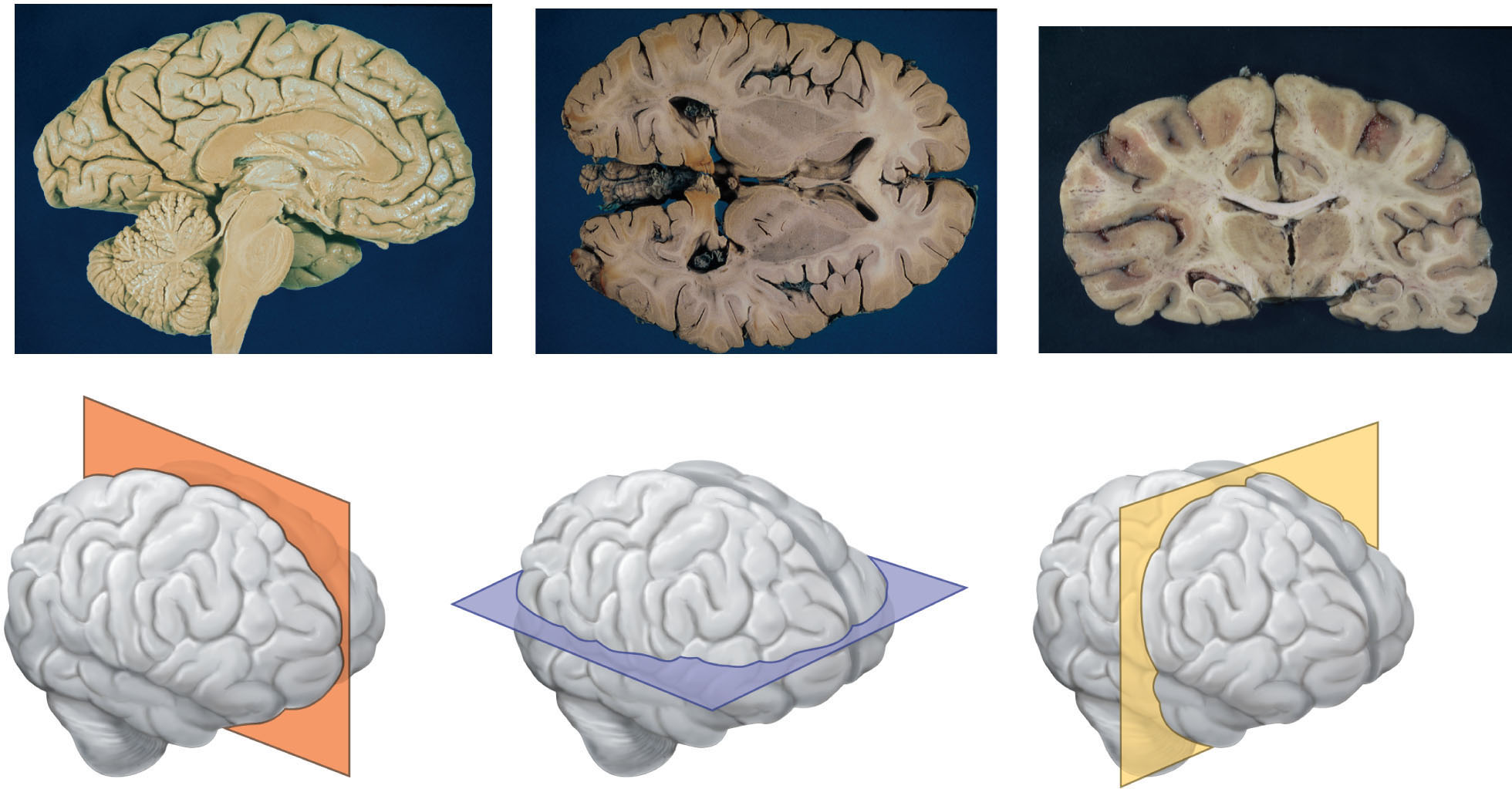 FRONTAL or
CORONAL
SAGITTAL
TRANSVERSE
Body Cavities
Body Cavities
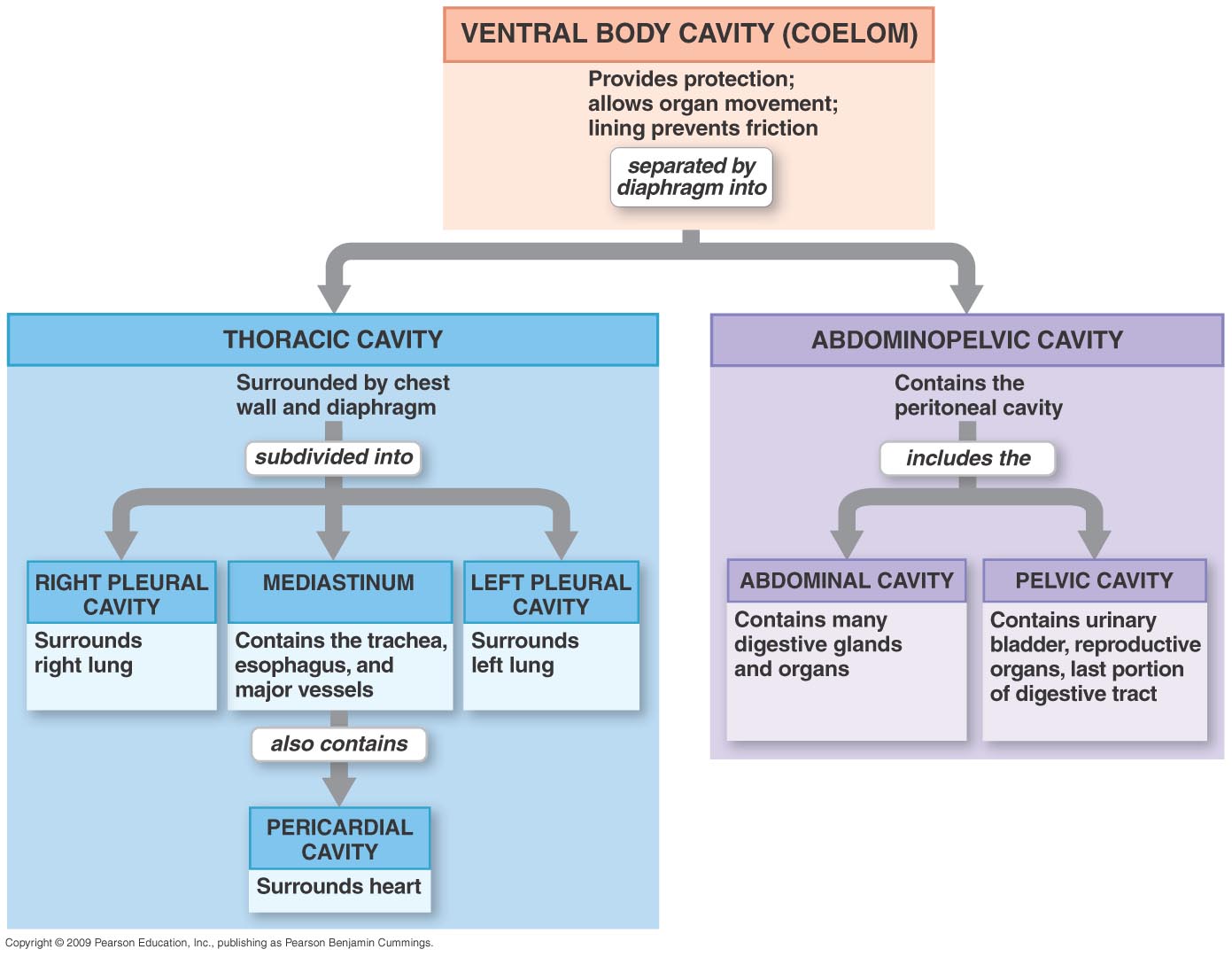 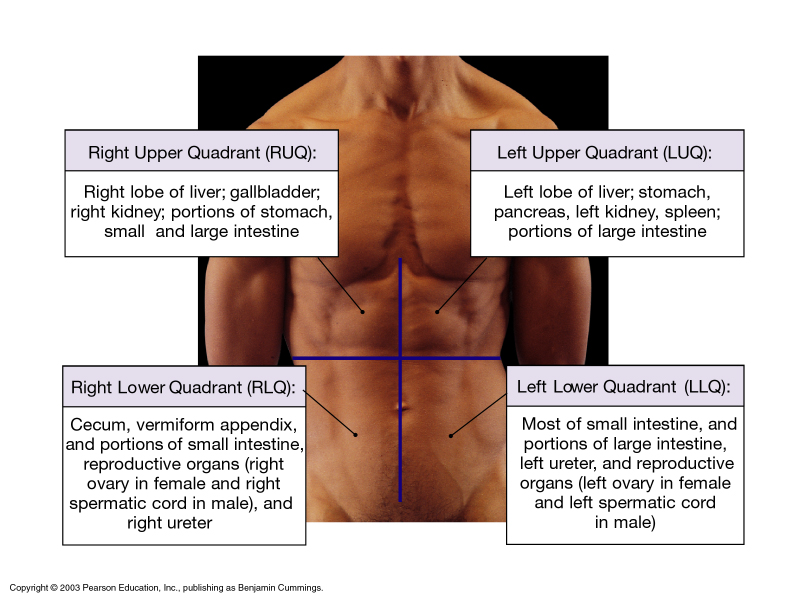 Survival Needs
Nutrients- Carbs for energy, proteins for cell structure, trace elements.
Oxygen- most chemical reactions are oxidative that require oxygen. 
Water- 70% body weight. “Universal solvent”
Body temperature- too high = denature proteins and too low = slower reactions
pH- tightly regulated. Blood = 7.35 
7.4 = metabolic alkalosis 7.3 metabolic acidosis
Atmospheric pressure- lower at high altitudes
[Speaker Notes: Things that must be present for life]
Homeostasis
Dynamic equilibrium
Almost all organs function to regulate homeostasis

Achieved mainly through the endocrine and nervous systems

Involve 3 components
1. Receptor- a sensor to monitor and respond to changes
2. Control center- determines set point and determines response
3. Effector- “feedback” to either reduce (negative feedback) or enhance (positive feedback) the effect of the stimulus
Feedback Mechanisms
Negative 
Causes variable to change back to “normal”
Ex. Thermostat
Receptor
Control Center
Effector
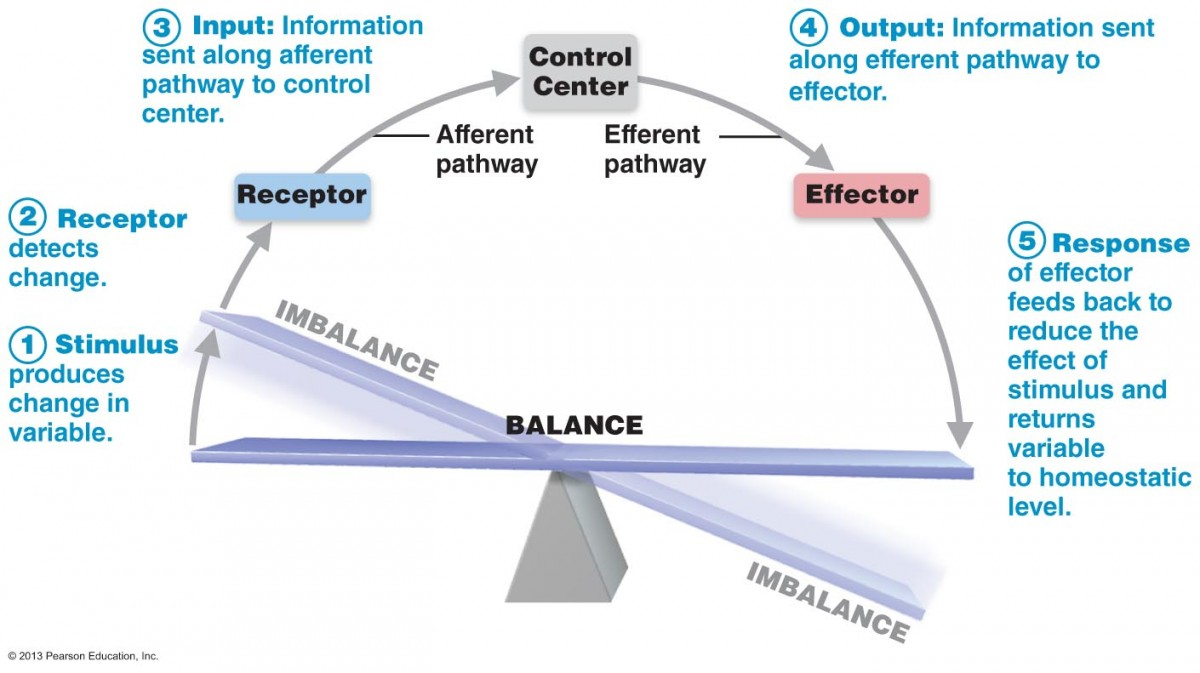 Feedback Mechanisms
Positive
Causes variable to deviate further from original position
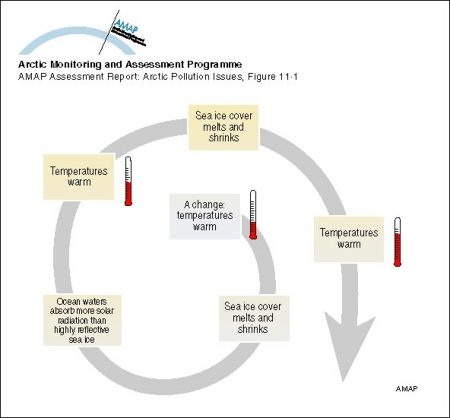 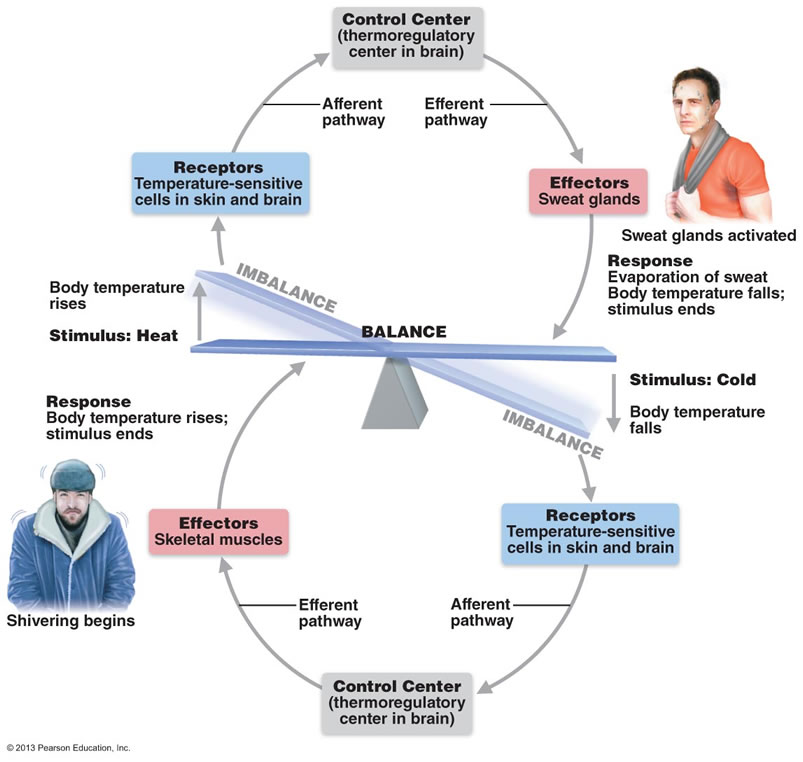 Medical Imaging- X-rays
Dense structures absorb x rays and appear lighter
Best for bones
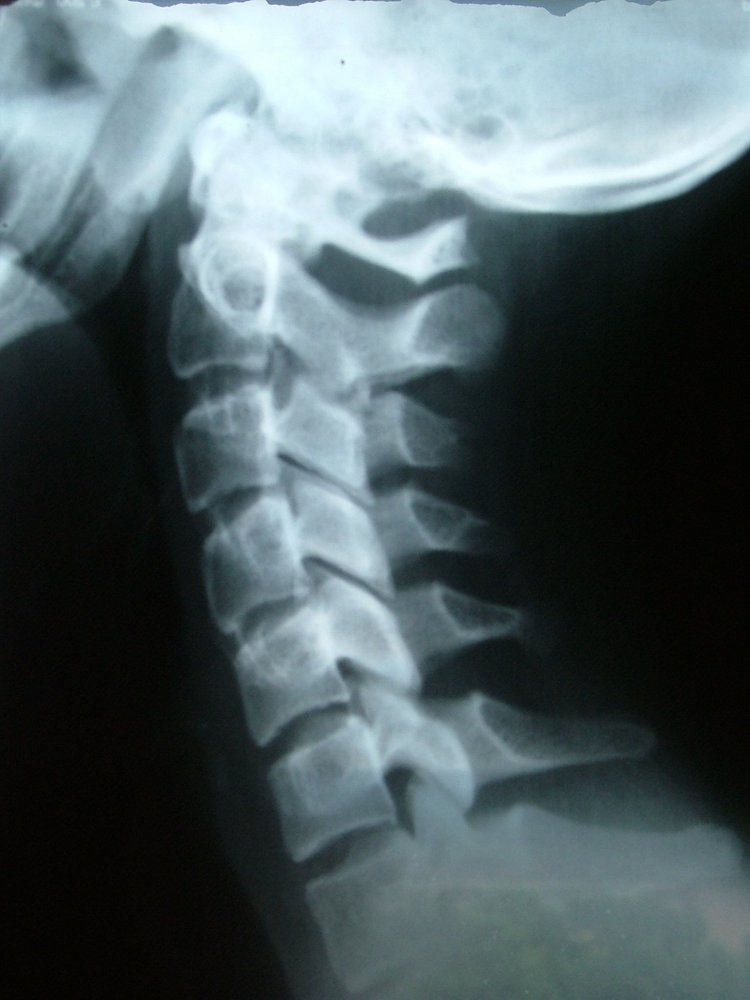 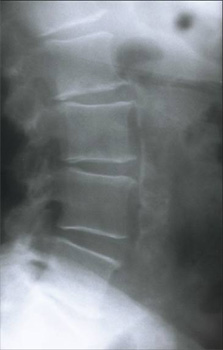 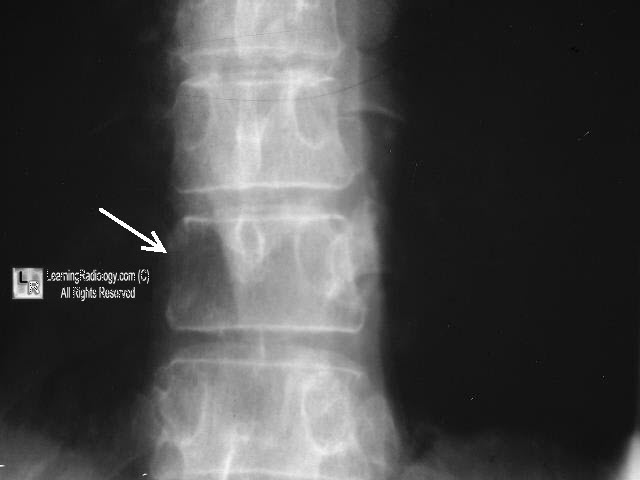 Medical Imaging- CT
Computerized tomography	
X ray rotates around patient
Slices through patient
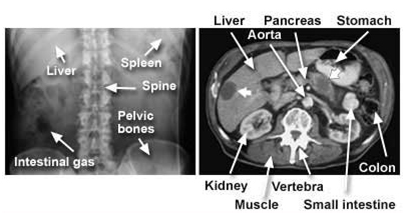 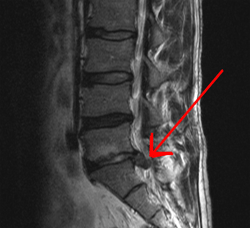 PET scan
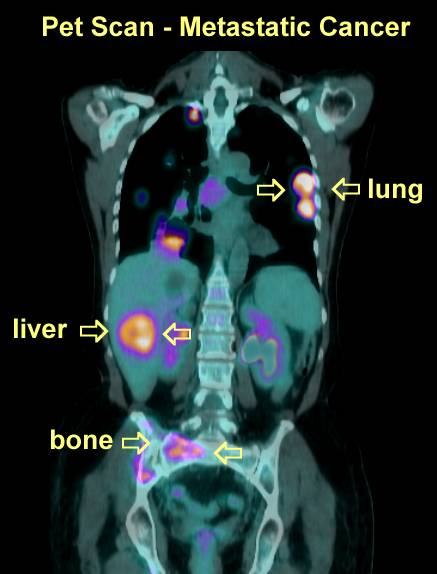 Positron emission tomography
Looks at metabolic processes
Brain imaging 
Cancer
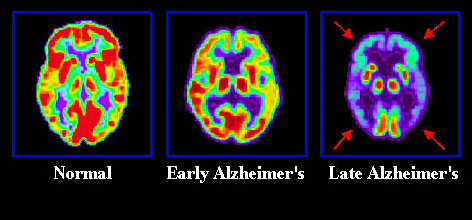 Sonography
AKA: ultrasound
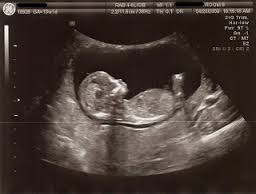 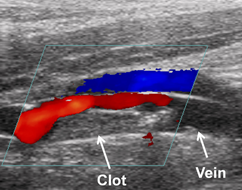 Magnetic Resonance imaging
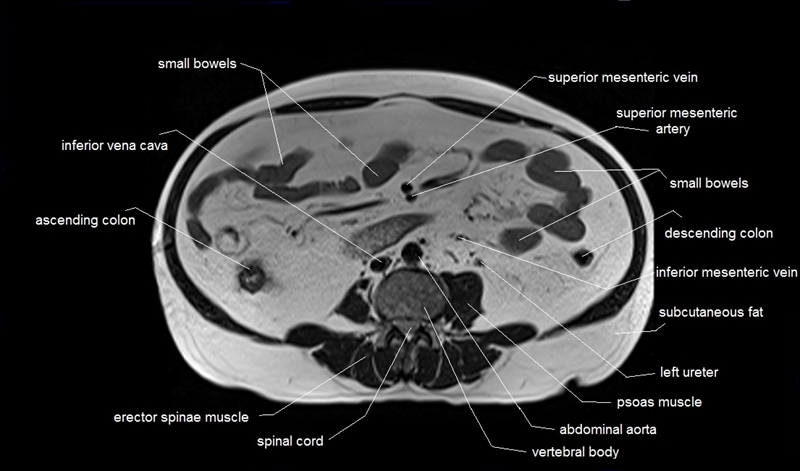 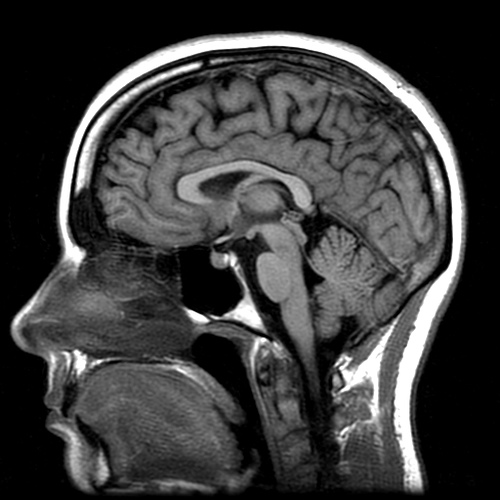